Modelování informačních systémů s využitím jazyka UMLJaroslav Šmarda
Využití jazyka UML při vývoji IS na příkladu jednoduché aplikace pro evidenci knih
Model IS
Modelování případů užití
Diagram případů užití
Modelování procesní struktury
Diagram aktivit
Modelování logické struktury
Diagram tříd
Techniky pro modelování IS a systémů
Při tvorbě systému se používá široké spektrum technik pro různé fáze životního cyklu vývoje:
od čistě formálních (např. Petriho sítí), jejichž cílem je jednoznačnost a úplnost,
přes poloformální techniky (např. jazyk UML - standardní jazyk pro zobrazení, specifikaci, konstrukci a dokumentaci prvků systémů nejčastěji se softwarovou charakteristikou), 
až po neformální techniky (textový popis).
Model IS
Model je abstrakce reálné věci
Model je zjednodušení reality
Potřebujeme jazyk pro popis modelu
Modelovací jazyk:
kód programovacího jazyka, obrázky, diagramy, dlouhé textové popisy, 
cokoliv,  co pomůže popsat systém
Modelovací jazyk a meta-model jazyka
Notace:
prvky, které tvoří modelovací jazyk
Sémantika modelovacího jazyka:
Popis, co znamená notace
Meta-model jazyka:
Obsahuje kompletní sémantiku jazyka
UML – Unified Modeling Language
Výhody:
Formální jazyk
každý prvek má přesný význam (přesná notace)
Stručný
jednoduchá grafická notace
Obsažný
popisuje všechny důležité aspekty systému
Škálovatelný
Vytvořen na základě zkušeností
Standard
verze 2.0
Modelem řízená architektura (MDA – Model-Driven Architecture) vývoje IS
UML může být základem vývoje IS řízeného modelem:
Na základě modelu je generován systém
Snaha o efektivní vývoj
Upřednostňována definice modelu IS (v UML) před specifikací algoritmů
Algoritmy standardní (parametrizovány)
Model-driven engineering
Pohledy na model IS
Pohledy na model IS
Případy užití (Use Case):
Funkcionalita systému z vnějšího pohledu
Případ užití – uživatelský příběh (User Story)
Logický pohled:
Abstraktní popis částí systému – objekty, třídy objektů
Procesní pohled:
Diagramy aktivity
Fyzický pohled:
Diagramy nasazení
Vývojový pohled:
Diagramy komponent
Diagram případů užití
Systém pro evidenci knih
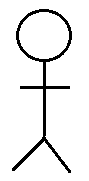 Vypůjčit knihu
Knihovník
Diagram případů užití
Aktor (Actor – herec):
Modeluje okolí systému
Aktor:
1. osoba interagující se systémem
2. nebo něco, co nelze ovlivnit v návrhu systému
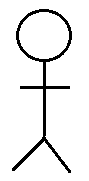 << actor>>
Knihovník
Knihovník
Vztahy mezi případy užití
Zahrnutí případu užití (<<include>>)
Specializace případu užití
Rozšíření případu užití (<<extend>>)
Vložení případu užití <<include>>
Strukturování případů užití do samostatných částí
Include = obsahovat, zahrnovat
Podpora opakovaně použitelného kódu
V programovacích jazycích jsou podprogramy nebo v některých (jazyk C) funkce
Použití <<include>>
Aplikace pro správu interní knihovny
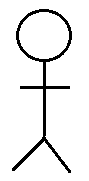 <<include>>
Zkontrolovat identitu
Vložit novou knihu
Vyřadit knihu
<<include>>
Knihovník
Detailní popis případu užití
Specializace případu užití
Aplikace pro správu interní knihovny
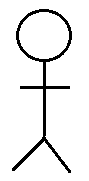 Vložit novou knihu
Vložit tištěnou knihu
Vložit e-knihu
Knihovník
Specializace případu užití
Vložit knihu
Vložení všech údajů společných tištěným knihám i e-knihám
Vložit tištěnou knihu
Vložit údaj, zda se jedná o brožovanou nebo vázanou knihu
Vložit e-knihu
Vložit údaj o formátu e-knihy (PDF, ePub, AmazonKindle, Nook,…)
Rozšíření případu užití <<extend>>
Aplikace pro správu interní knihovny
Ohlásit chybu v evidenci knih:
Vkládaná kniha už existuje nebo vyřazovaná kniha neexistuje
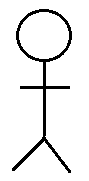 <<extend>>
Vložit novou knihu
Vyřadit knihu
Ohlásit chybu v evidenci knih
<<extend>>
Knihovník
Rozšíření případu užití <<extend>>
Obohacení případu užití o chování jiného případu užití, které nenastane vždy
Na rozdíl od rozšíření <<extend>>  zahrnutí <<include>> nastává vždy
Příklad diagramu případů užití
Systém pro evidenci knih
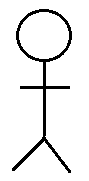 <<include>>
Zkontrolovat identitu
Vložit novou knihu
Vyřadit knihu
Najít knihu v evidenci
Knihovník
<<include>>
<<include>>
Odeslat upomínku emailem
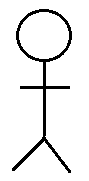 Čtenář
Pohledy na model IS
Procesní pohled: Diagram aktivity
Případy užití specifikují CO má systém dělat
Diagram aktivity specifikuje JAK to dělá
Diagram aktivity
Diagram aktivity se zvláště hodí pro modelování podnikových procesů (Business Processes)
Diagramy aktivit využívají nástroje pro BPM (Business Processes Management)
Diagram aktivity vychází z: 
vývojových diagramů, 
diagramu datových toků a 
Petriho sítí
Diagram aktivity případu užití
Hrana
Počáteční uzel diagramu aktivity
Koncový uzel diagramu aktivity
Rozhodnutí
Poznámka
Akce
Spojení
Vložit autora a další údaje o knize
Odmítnout vložit knihu
Vložit název knihy
[kniha neexistuje]
[kniha už existuje]
Základní prvky diagramu aktivity
Základní prvky diagramu aktivity
Poznámka
Vložit název knihy
Akce a aktivity
Aktivita:
obvykle odpovídá případu užití
Akce:
Aktivní kroky v procesu aktivity
Více aktivit v jednom diagramu
Jméno aktivity
Akce
Rámec aktivity
Šamponovat
Kartáčovat
Sprchovat
Sušit
Umýt auto
Rozhodnutí (Decision) a sloučení (Merge)
Vstupní hrana
Výstupní hrany
Hlídací (guard) podmínky
[kniha už existuje]
[kniha neexistuje]
Rozhodnutí a sloučení
Sloučení (Merge)
Rozhodnutí (Decision)
[PočetAutorů=0]
Vložit jednoho autora
Vložit víc autorů
[PočetAutorů=1]
[PočetAutorů>1]
Paralelní akce Větvení (Fork) a spojení (Join)
Spojení (Join)
Větvení (Fork)
Výměna kol
Doplnění paliva
Časové události
Časová událost
Fakturovat
Odeslat zboží
Čekat 3 dny
Vstup do a výstup z aktivity
Vstup do aktivity
Výstup z aktivity
Šamponovat
Kartáčovat
Sprchovat
Sušit
Umýt auto
Špinavé auto
Čisté auto
Pohledy na model IS
Modelování logické struktury
Případy užití popisují:
chování systému jako množinu aktivit
Třídy (Classes) popisují:
typy objektů, které jsou potřebné k tomu, aby systém byl schopen vykonávat tyto aktivity
Třídy a objekty
Objekt:
kombinuje data a funkce do jediné soudržné jednotky
ukrývá svoje data za vrstvu funkcí
Objekt má:
Stav:
hodnoty atributů
Chování:
operace, které popisují chování objektu
implementace (realizace) operace se nazývá metoda
metody zpravidla mění stav (atributy) objektu
Identitu objektu
Třídy a objekty
Třídy
Zapouzdření (Encapsulation)
Objekt jako černá skříňka, která s okolím komunikuje prostřednictvím metod
Snadno lze změnit chování třídy a nemá to vliv na okolí
Třídy a objekty
Třídy a objekty
Objekt:
Osobní automobil 
typ: Škoda Octavia
barva: červená
RZ: 4J0 3695
Třída
Osobní automobil
Popisuje atributy (typ, barva,RZ) a chování všech osobních automobilů
Diagramy tříd (Classes)
Možnosti zobrazení třídy v UML
Jméno třídy
Jméno třídy
Jméno třídy
Jméno třídy
Atribut
Atribut
Atribut
Atribut
Atribut
Atribut
Operace
Operace
Operace
Operace
Viditelnost atributů a operací
Atributy třídy
Inline atributy
Atribut formou asociace
Viditelnost
Jméno atributu
Typ atributu
Datové položky, které reprezentují stav objektu
Kniha
1
+nazevKnihy:  String
-cena:  Currency
*
Autor
+autori
1
Vydavatel
1
+vydavatel
Atributy třídy: asociace tříd
Asociaci je možno kvůli přehlednosti řešit i takto
Kniha
+nazevKnihy:  String
+autori:  Autor
+vydavatel:  Vydavatel
-cena:  Currency
Atributy třídy
Jména:
neobsahují české znaky
Jména tříd:
Např. začíná velkým písmenem
Jméno atributu:
Např. začíná malým písmenem, další slova začínají velkým písmenem
Typ atributu:
Např. String, Integer, Float, Boolean, Char, Currency (měna) – inspirace z konkrétního jazyka, který se bude používat (Java, C++, Objective C)
Chování třídy: operace
Operace
Kniha
+nazevKnihy:  String
+autori:  Autor
+vydavatel:  Vydavatel
-cena:  Currency
+vlozitKnihu(nazev:String, autor: Autor, vydavatel:  Vydavatel) : Kniha
+najitKnihu(nazev: String): Kniha
+vyraditKnihu(): void
Parametry a výsledek operace
+najitKnihu(nazev: String): Kniha



+vlozitKnihu(nazev:String, autor: Autor, vydavatel:  Vydavatel) : Kniha

+vyraditKnihu(): void
Typ parametru
Více parametrů
Jméno operace
Typ výsledku
Typ výsledku - prázdný
Jméno parametru
Vztahy mezi třídami
Závislost (Dependency)
Asociace (Association) 
Agregace (Aggregation)
Kompozice (Composition)
Generalizace/Dědičnost (Generalization/Inheritance)
Závislost
Šipka znázorňující závislost
Třída potřebuje jinou třídu pro svoji činnost
Nejslabší vazba mezi třídami





Aby bylo možno zobrazit objekt Kniha prostřednictvím uživatelského rozhraní, musí toto rozhraní rozumět třídě Kniha
UzivatelskeRozhrani
Kniha
Asociace
Asociační čára
Jméno asociace (nepovinně)
Třída obsahuje odkaz na objekt jiné (asociované) třídy
Kniha
+nazevKnihy:  String
-cena:  Currency
má
1
*
Autor
+autori
Agregace
Agregační diamant
Silnější vazba než asociace
Třída vlastní a může sdílet objekty jiné třídy
vlastní
1
*
Kniha
Knihovna
-knihy
Kompozice
Silnější vazba než agregace
Objekt třídy se skládá z objektů tříd, které tvoří kompozici a nemají samostatně smysl
Kompoziční diamant
1
Uvod
1
ObsahKnihy
1
*
Kapitola
1
1
Rejstrik
Generalizace (Dědičnost)
Vztah vyjadřuje, že třída je typem jiné třídy
Konkrétnější třída
(dětská třída)
Obecnější třída
(rodičovská třída)
Šipka generalizace
Kniha
TistenaKniha
EKniha
Generalizace a dědění atributů a metod
Dětská třída dědí a znovu používá všechny atributy a metody rodičovské třídy, které jsou pro ni viditelné 
viditelnost Public, Protected a Package , pokud je definována ve stejném balíčku
Dětská třída samozřejmě obsahuje další atributy a metody
Násobná dědičnost (Multiple inheritance)
Rodičovské třídy
Dětská třída
Dětská třída může dědit atributy a metody od více rodičovských tříd
Kniha
SouborOS
EKniha